ADIÓS  a   Infantil, HOLA  a   Primaria
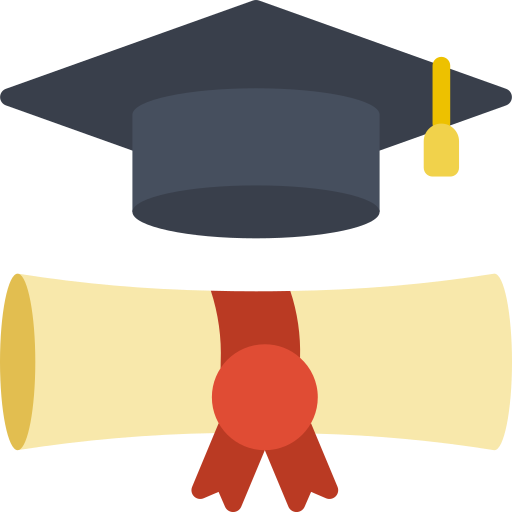 CURSO 2020
ADIÓS  a   Infantil, HOLA  a   Primaria
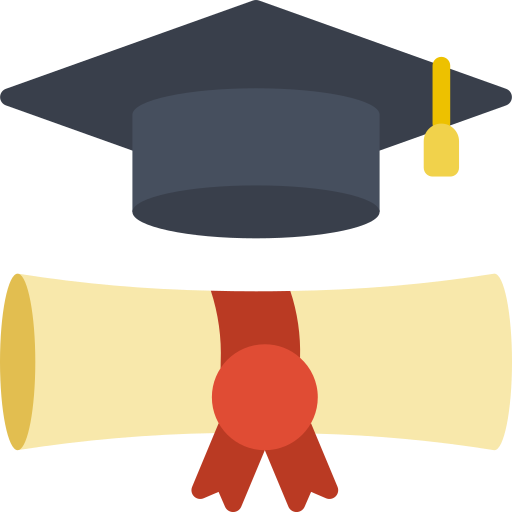 CURSO 2020
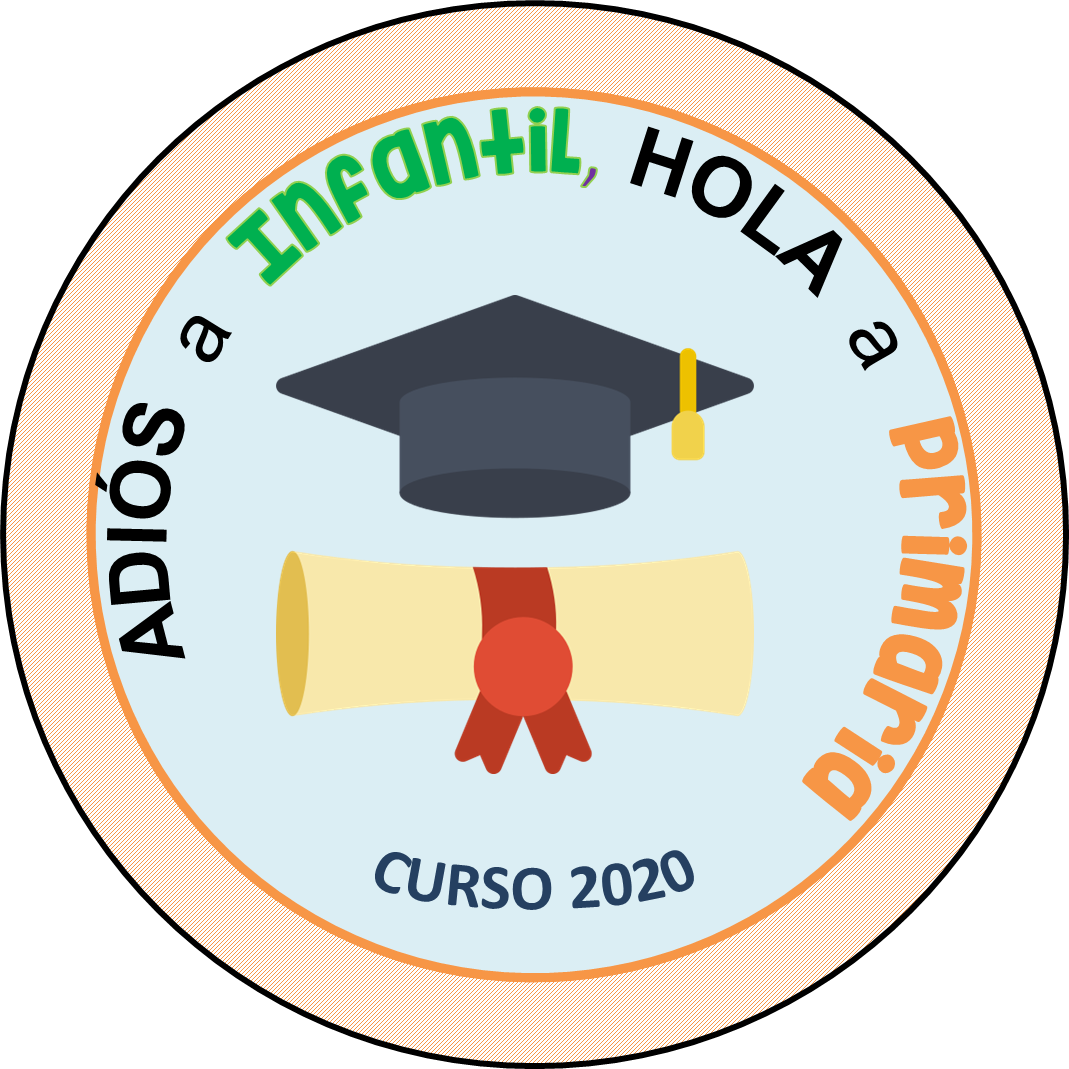 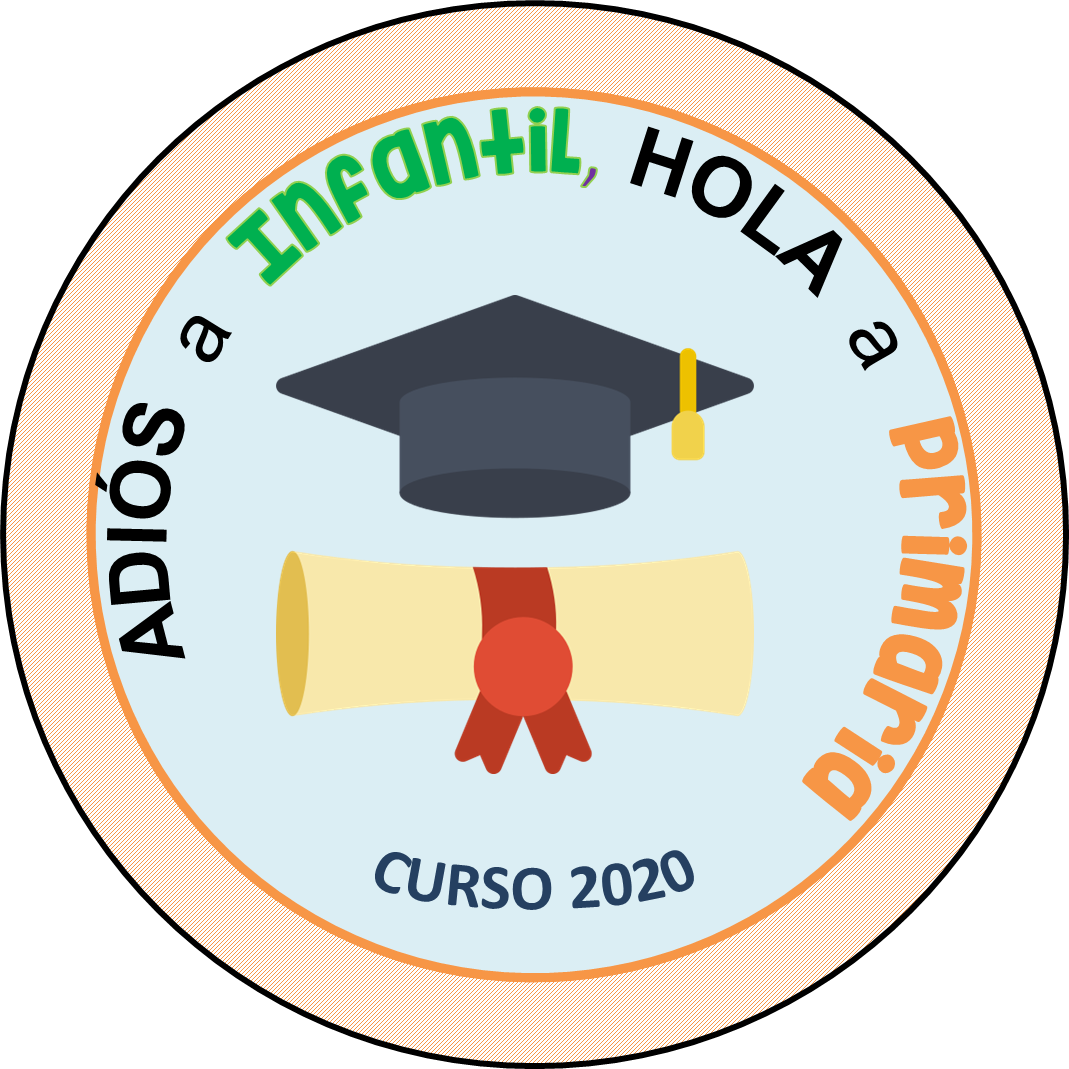 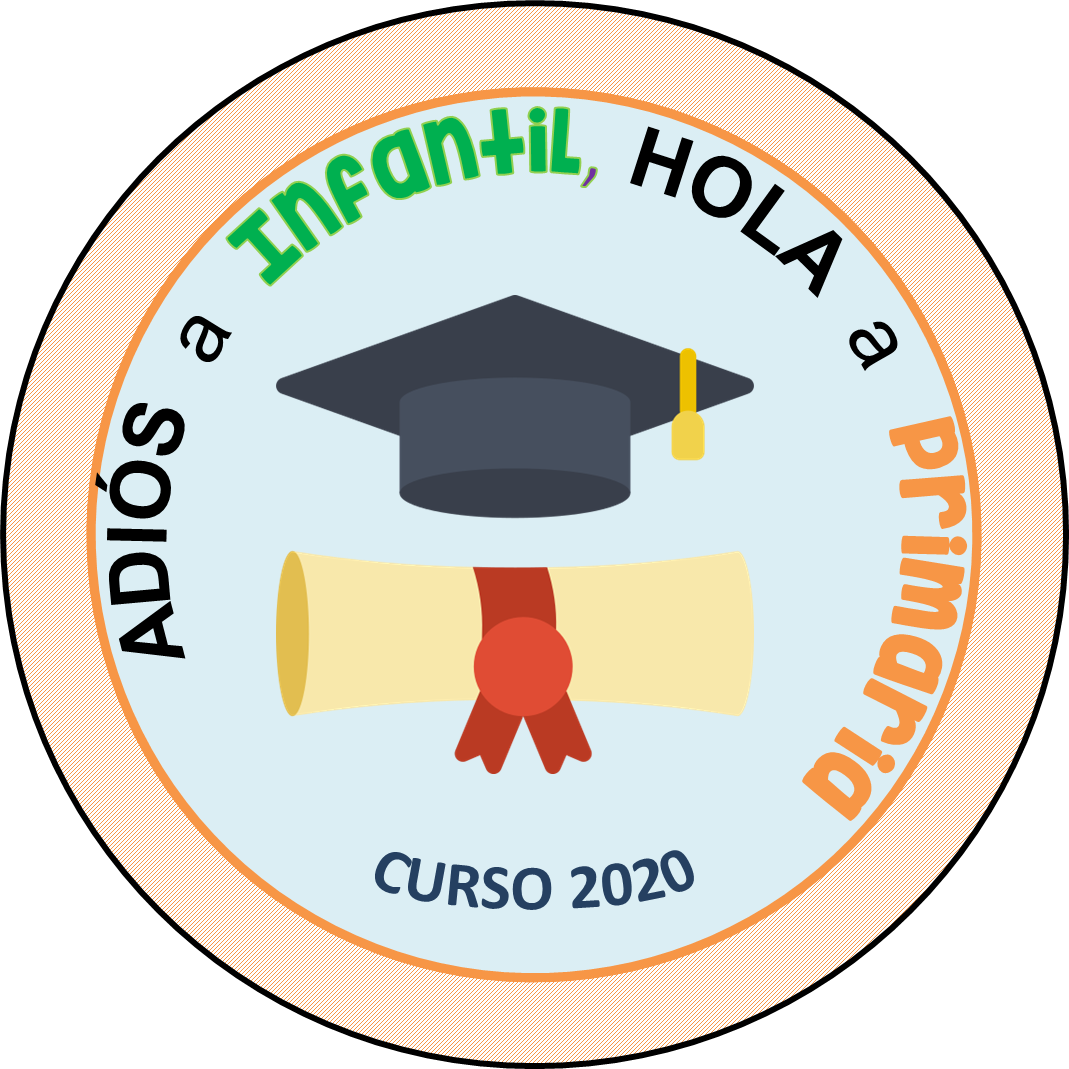 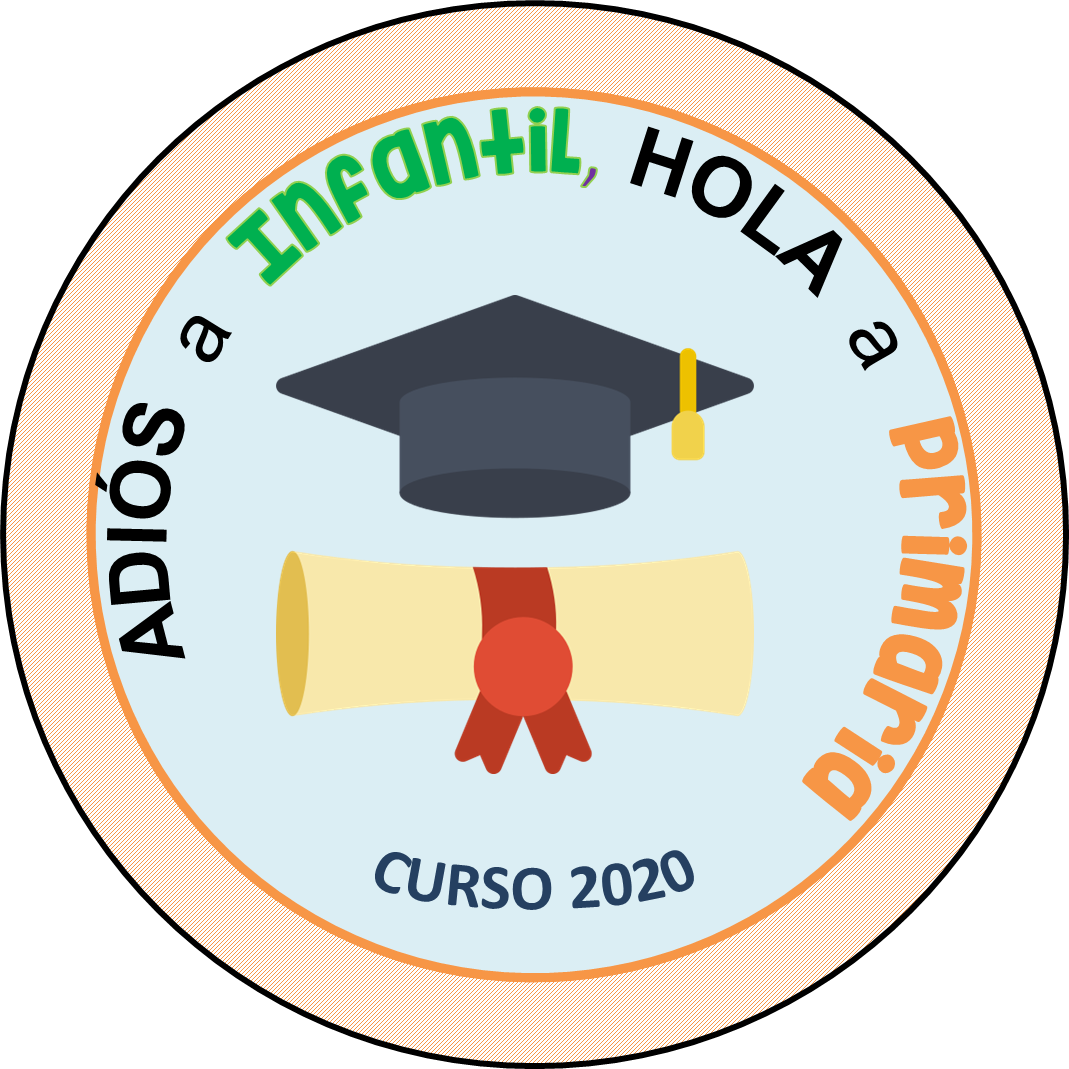 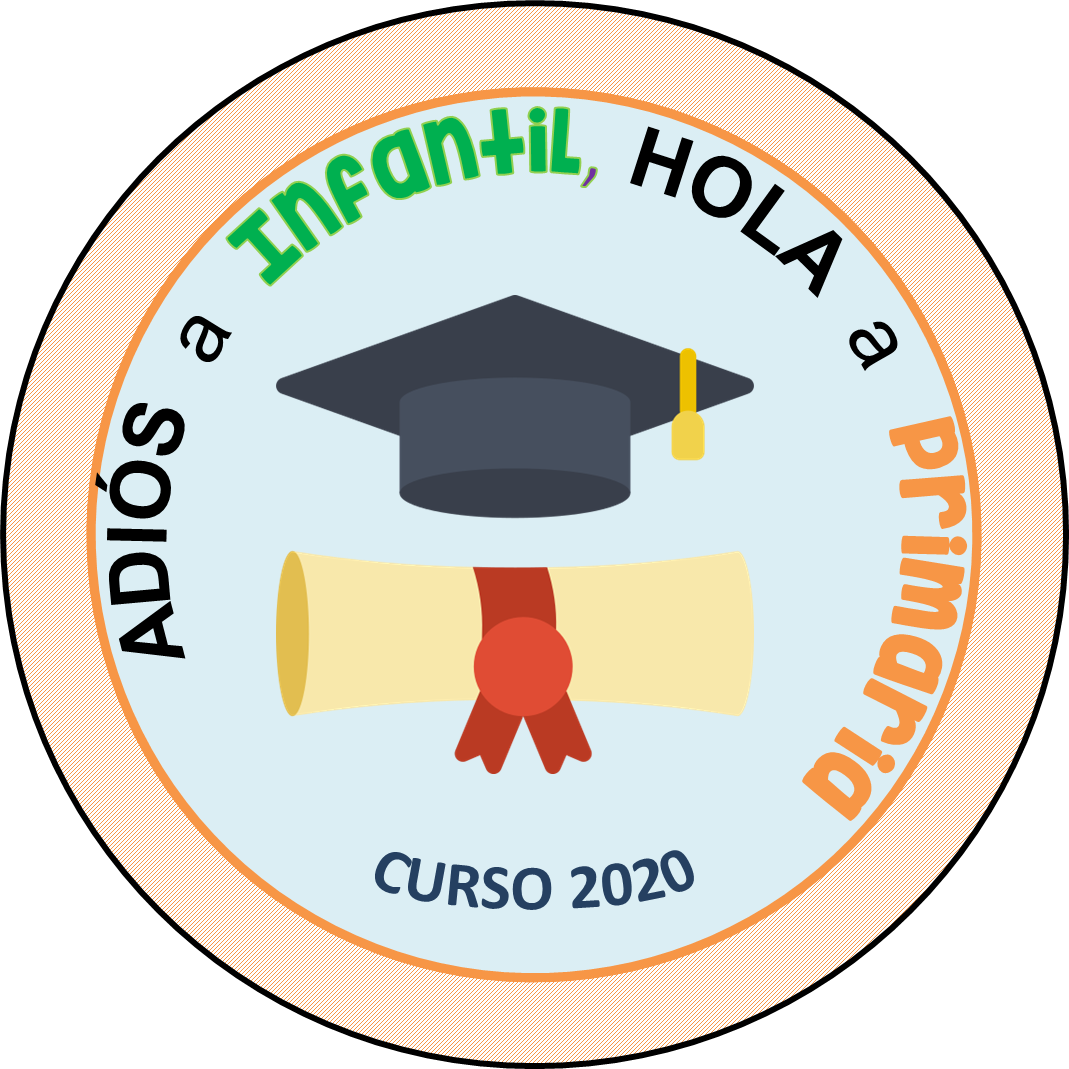 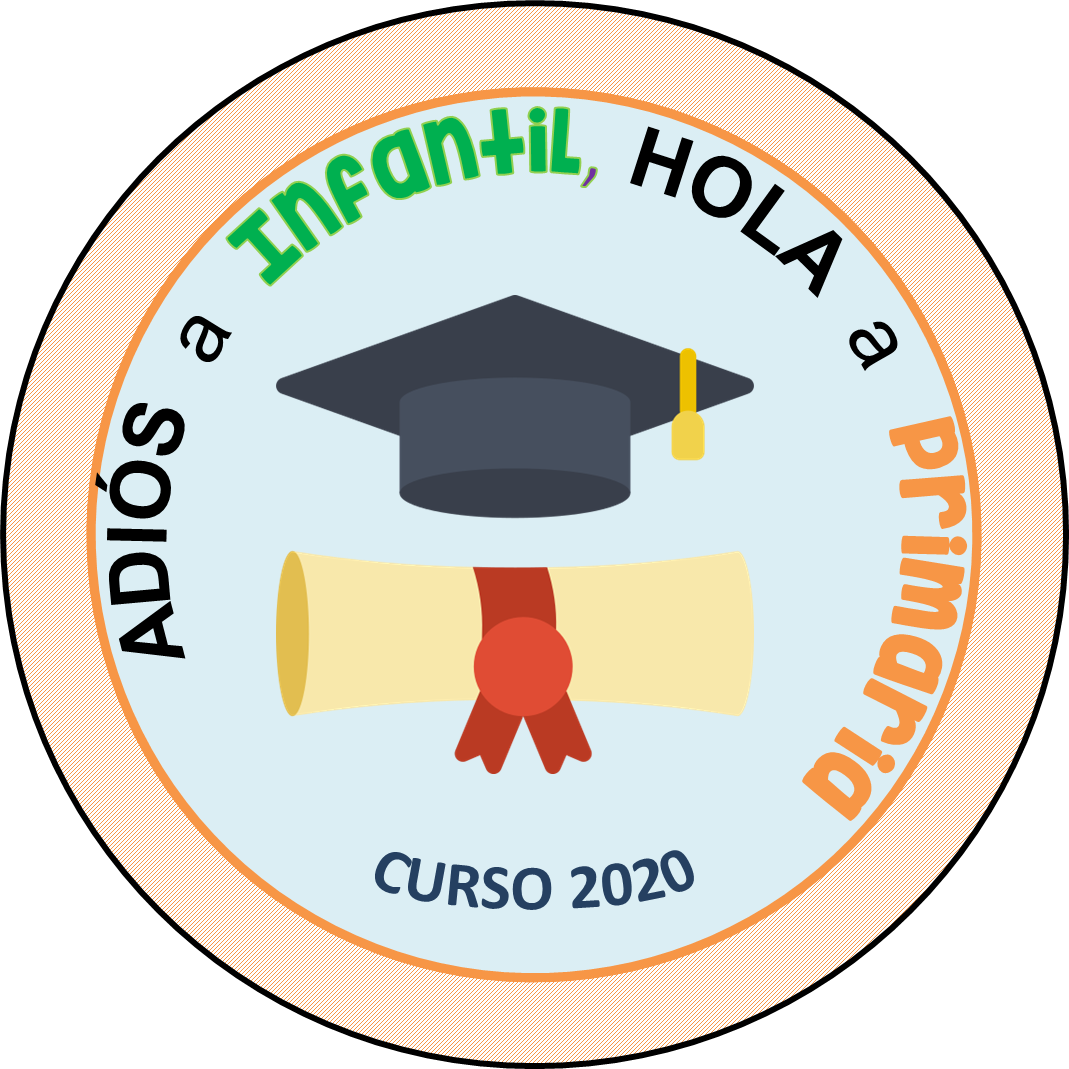